«Оқушыларда  өзін-өзі басқаруды  дамыту негізінде оқушылардың көшбасшылық қасиетін қалыптастыру» «Формирование лидерских качеств школьников на основе развития ученического самоуправления»
Лидер - это человек, умеющий убедить других людей делать то, что он хочет, независимо от того, каковы были их собственные первоначальные намерения.
«Детство - важнейший период человеческой жизни, не подготовка к будущей жизни, а настоящая жизнь, яркая, самобытная, неповторимая жизнь, в детстве начинается длительный процесс познания - познания умом и сердцем...»

В.А. Сухомлинский
Для создания органов самоуправления необходимо:
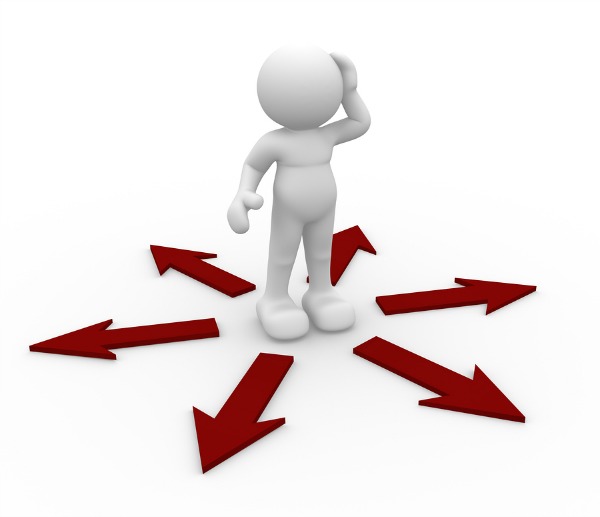 Сделать сферы эмоционально насыщенными и интересными
Предоставить педагогическую поддержку и помощь.
Найти сферы полезной для школы и значимой для учеников школьной деятельности
Детям можно отдавать следующие области школьной жизни:
Трудовая деятельность.
Дежурство, генеральные уборки, ремонт помещений, мебели, работа на пришкольной территории
Деятельность гражданско-патриотической направленности.
Клубы, пресс-конференции, встречи с политиками и другими интересными людьми
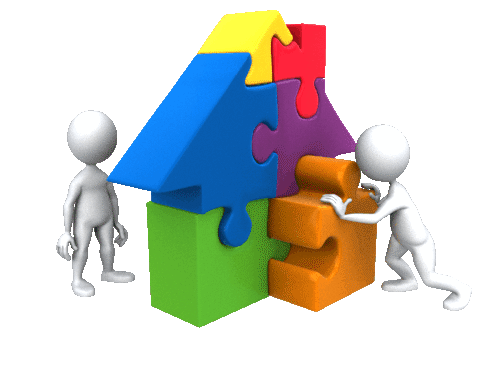 Деятельность 
школьной прессы.
Газеты, радио, школьное телевидение, реклама
Спорт и спортивные мероприятия
Досуг. 
Школьные вечера, дискотеки, праздники, коллективные творческие дела
Реальное участие в работе педсоветов, конференций, родительских комитетов
Шефская работа с престарелыми, больными людьми, ветеранамивойны и труда
Производственная деятельность.
Труд на земле, в теплицах, на школьных животноводческих фермах
Ремонт, уборка школьных помещений, территории, самообслуживание в столовой
Школьный  комитет «Жас  Ұлан» – высший  орган  ученического  соуправления  в  школах
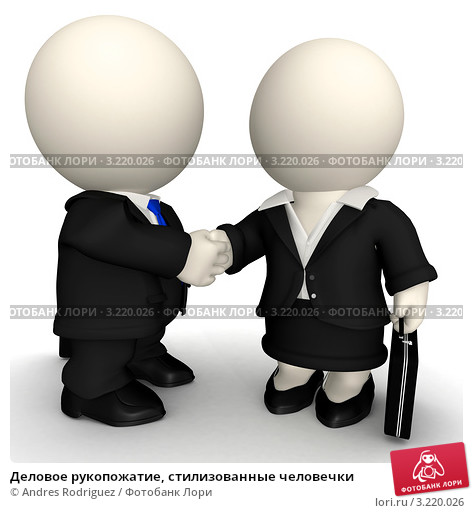 Комитет подотчетен 
Областному штабу  
Единой детско-юношеской организации
«Жас  Ұлан»
 и администрации школы
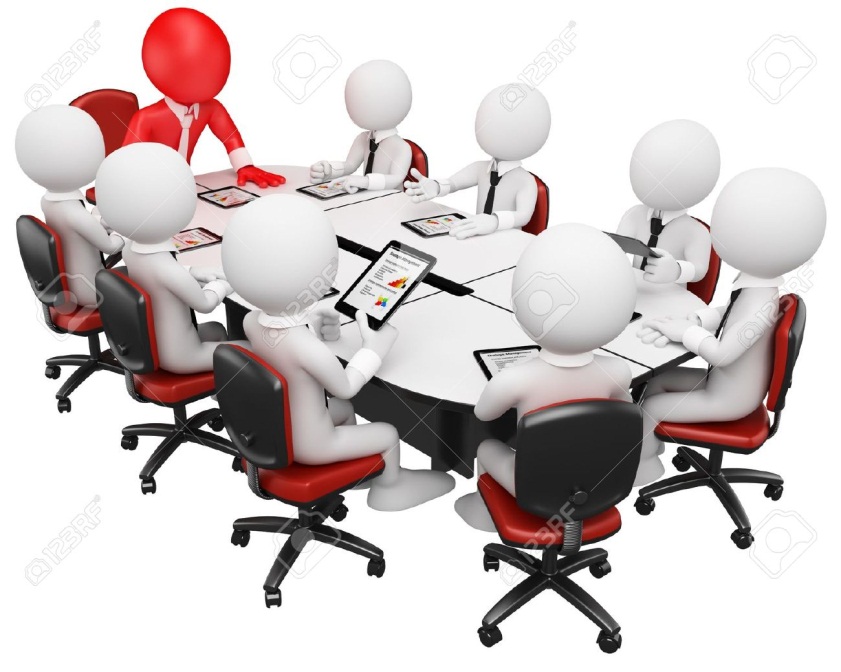 За основу работы Организация берет – Конституцию Республики Казахстан, Закон РК «Об образовании», Закон РК «О государственной молодежной политике в Республике Казахстан», решения, положения, уставы РЕДЮО «Жас  Ұлан» и руководствуется настоящим положением.
Структура
Функции и обязанности Ұланбасы:
Следить за исполнением всех обязанностей и направлений;
Осуществлять контроль над исполнением заданий РДЮО «Жас Ұлан».
Защищать права учащихся независимо от национальности, языка и социального статуса;
Участвовать на собраниях от лица учеников школы;
Осуществлять контроль за работой самоуправления в школе;
Принимать и утверждать отчеты Председателей отделов и Старост;
Выдвигать предложения о поощрении активистов
Участвовать в планировании, также участвовать на педсоветах школы.
Ұланбасы
Функции и обязанности  Председателя Культурно-воспитательного Отдела:
Организация школьных мероприятий;
Организация концертных программ, конкурсов;
Активно вести работ у волонтерской группы;
Оказывать поддержку (болельщики, информационно и др.) школьникам, участвующим на  международных, республиканских, областных, городских  и районных конкурсах
Культурно-воспитательный отдел
Функции и обязанности Председателя Отдела ЗОЖ:
В целях пропаганды здорового образа жизни организовывать различные акции и конкурсы;
Организовывать спортивные мероприятия;
Оказывать поддержку (болельщики, информацинно и др.) школьникам, участвующим на международных и республиканскихспортивных соревнованиях;
Быть осведомленным о спортивных достижениях учащихся;
Выдвигать предложения по пропаганде и ведению ЗОЖ в школе.
Отдел ЗОЖ
Функции и обязанности Председателя Отдела Внешних связей:
Проводить работу в сфере налаживания сотрудничества с городскими, республиканскими организациями;
Укреплять связи с другими школьными организациями молодежного самоуправления;
Организовывать мероприятия на уровне города, республики и международные мероприятия;
Следить за соблюдением протокола и программой на школьных мероприятиях.
Отдел внешних связей
Структура
Функции и обязанности Председателя Отдела Информации:
Обеспечивать информацией СМИ школы (газеты, радио, web-сайт) о работе  школьной Организации самоуправления;
Собирать информацию, опубликованную в СМИ, о работе вышеуказанной организации;
Оптравлять и организовать публикацию в местных и республиканских СМИ о новостях и достижениях учеников школы;
Способствовать продвижению юных журналистов и писателей в СМИ;
Организовать работу школьной газеты;
Активно продвигать сайт и социальную сеть для школьников www.zhasulan.kz
Проводить мероприятия, целью которых является совершенствование профессиональных навыков юных журналистов и писателей.
Отдел информации
Функции и обязанности Председателя Отдела Науки:
Привлекать и агитировать школьников на проведение исследовательских, научных работ в стенах школы
Организовать и принимать участие в организации конкурсов  научно-исследовательских работ учеников;
Принимать участие в организации международных, республиканских научных конференциях школьников, симпозиумах;
Осведомлять учащихся о новостях в сфере науки;
Участвовать в республиканских, международных конкурсах, реализовывать проекты
Отдел науки
Функции и обязанности Старосты:
Староста несет ответственность за проделанную работу;
Обеспечивать внутренний порядок в классе и соблюдение Положения;
Информировать Комитет о проблемах в учебной и социально-воспитательной сфере;
Отвечать за соблюдение правил порядка и законов Комитета;
Согласно правилам участвовать на собраниях и советах причастных к проблемам учащихся;
Совместно с другими старостами разрабатывать планы с целью решения проблем учащихся школы;
Выдвигать предложения о поощрении активистов.
Школьный омбудсмен